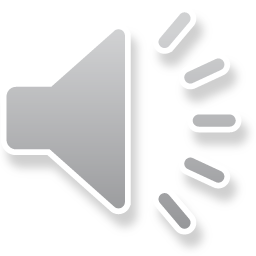 Year 8
English
Lesson 2 – why do we follow the news?
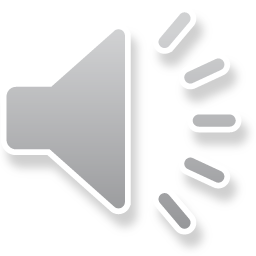 Learning intentions
To understand the reasons for following the news and the basic types of news.
You will need
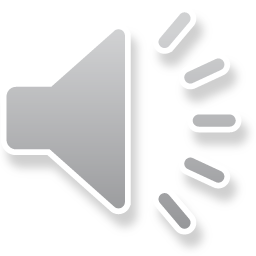 A space to record your ideas: 
 A pen, paper and workbook.
A digital device.
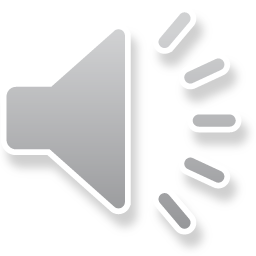 Why do we follow the news?
Knowing the news helps us meet some basic human needs:
Safety – we need to know about basic resources such as food, water, and shelter for ourselves and for our families.
Security – we need to make plans for the future, knowing that there will be peace, education, transport, employment and opportunities to go about our business.
Community, connection and belonging – we need to know our community and how to get along with them.
Creativity and entertainment – we need to share stories, laughter, sorrow and hope.
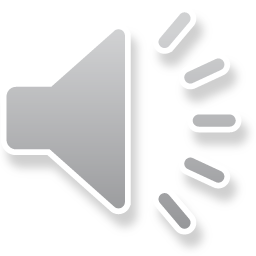 Local news
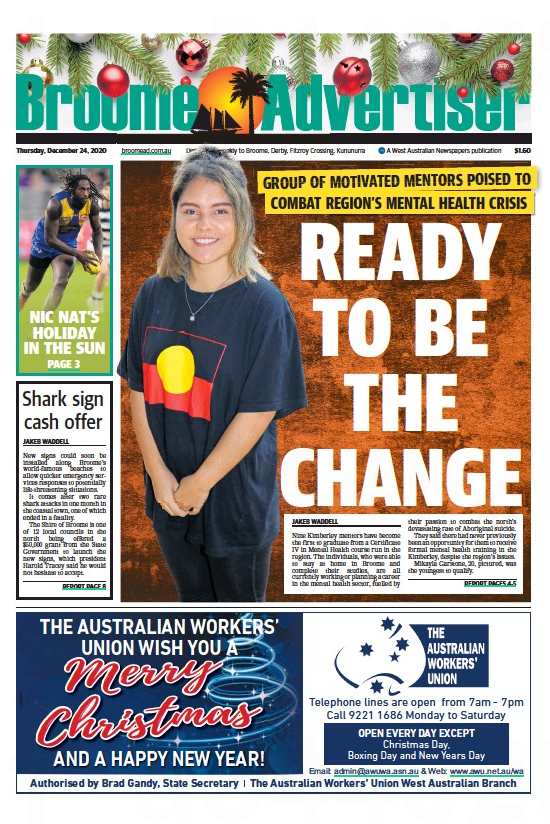 People want to know about local issues that affect their lives. 
And they want to have a say. 
This front-page article of The Broome Advertiser is an example of local news.
Source: Broome Advertiser, 24 December 2020https://edition.broomead.com.au/html5/Default.aspx via date search
Local news – student activity
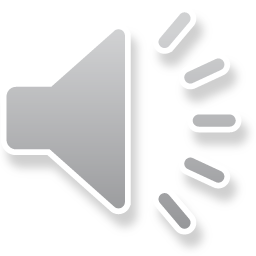 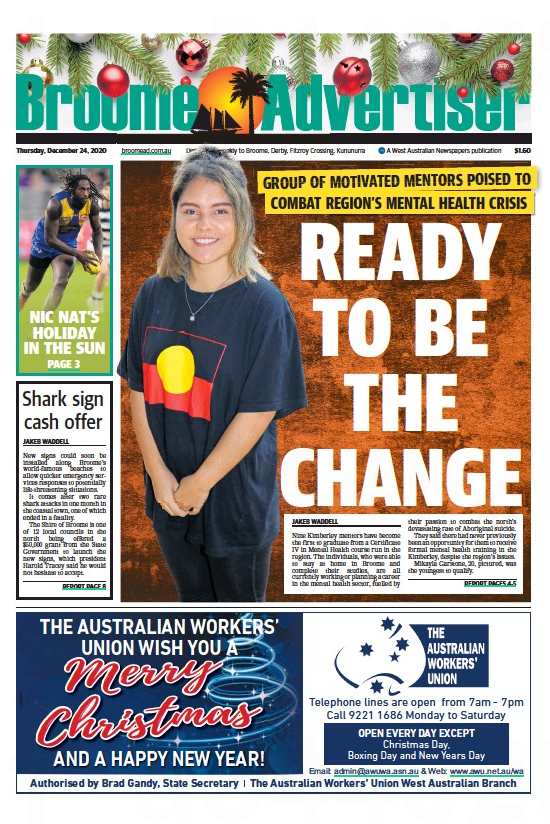 Brainstorm:
In general, what is covered in local news?
What issues, events, goods and services are reported on?
Specifically, what is happening in local news,that you know of, right now?
Source: Broome Advertiser, 24 December 2020https://edition.broomead.com.au/html5/Default.aspx via date search
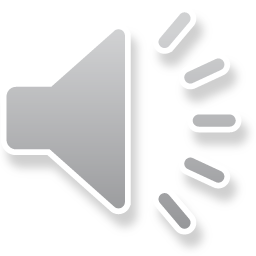 Local news
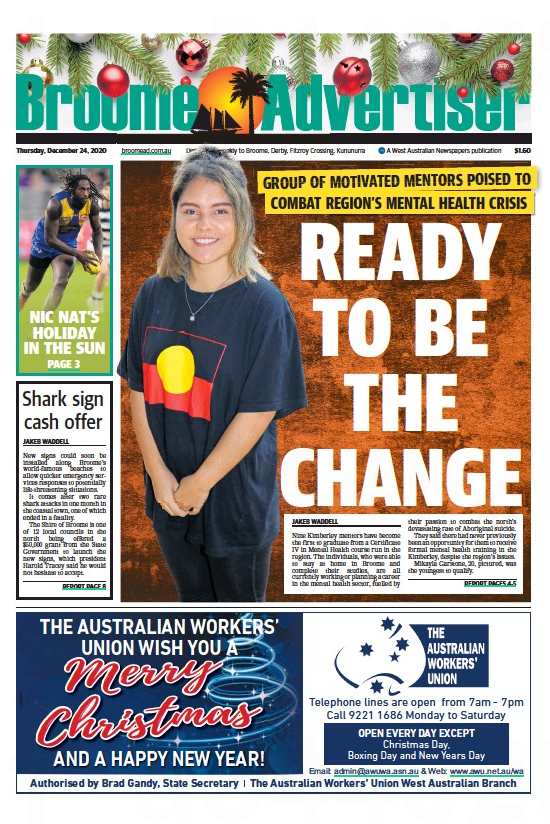 Local news might include planning and decision making for:
shopping and medical hubs
roads and public transport
kindergartens, schools, tech training and other educational facilities and programs
business opportunities and local economic development
community centres for sports, arts, leisure, and fitness.
Source: Broome Advertiser, 24 December 2020https://edition.broomead.com.au/html5/Default.aspx via date search
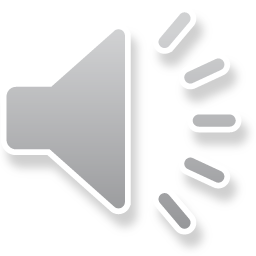 Local news – what would you write about?
Are there any local news stories that you would like to write about? 
Is there a local news item particularly relevant for young people you know?
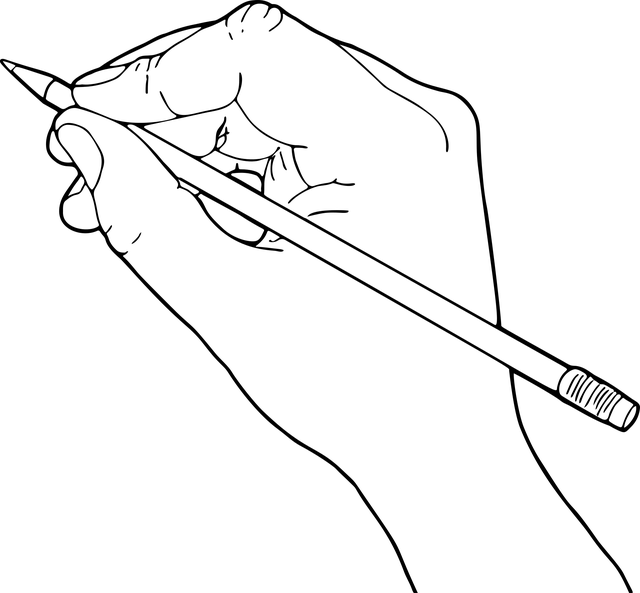 Source: Pixabay
State and national news
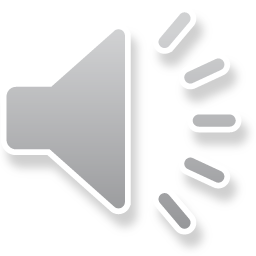 Australia is big. Regions, time zones, towns and cities are distant and diverse, but we are connected. So, people want to know about state and national decisions that affect their safety and prosperity. And they want to have their say.
What’s in state and national news? 
Aussie billionaires double their wealth
Supermarkets suspend meat supply from SA abattoir over safety concerns
A quarter of Aussies have had their Booster shot
Barty, Nadal, Osaka, Medvedev: The Australian Open stories of success
Aussie cricketers reflect on their favourite Ashes moment
Can bicycle riders use bus lanes on SA roads?
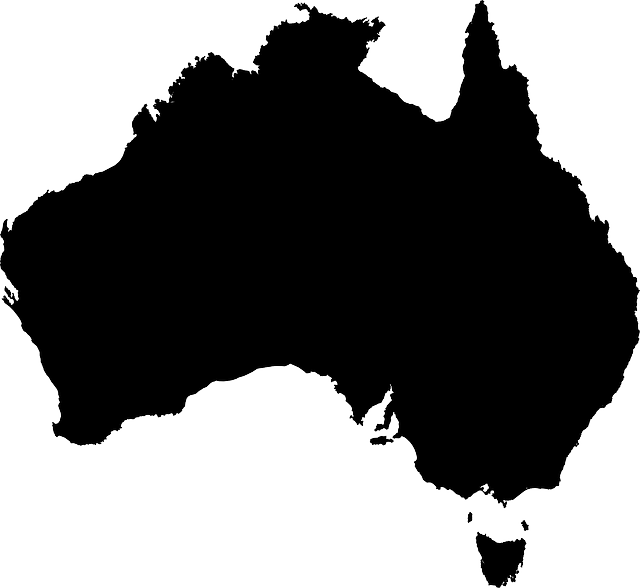 Source: Pixabay
Headlines sourced and adapted from https://www.abc.net.au/news/australia/
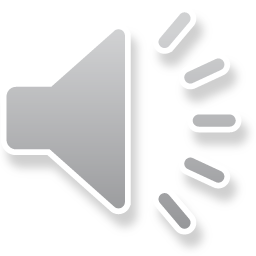 State and national news – what would you write about?
What would your focus be – state or national?
What would you report on and why?
What state and/or national news is particularly relevant to you and your peers?
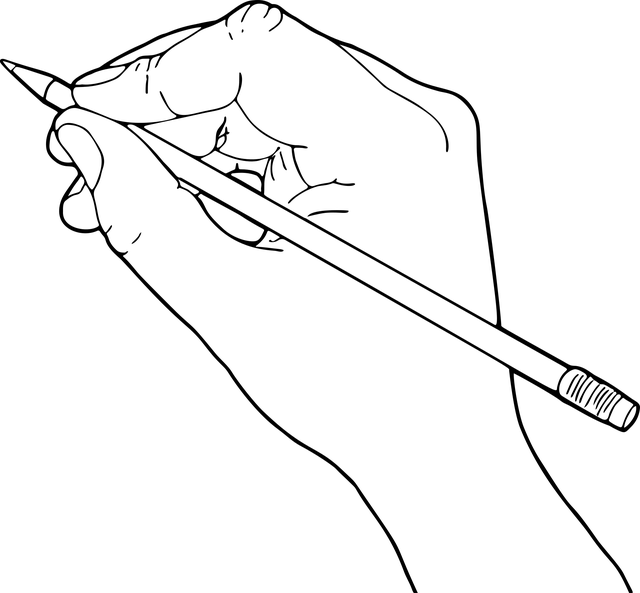 Source: Pixabay
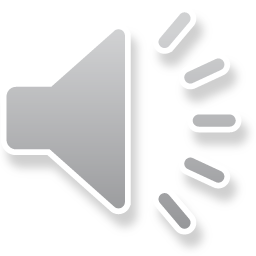 International news
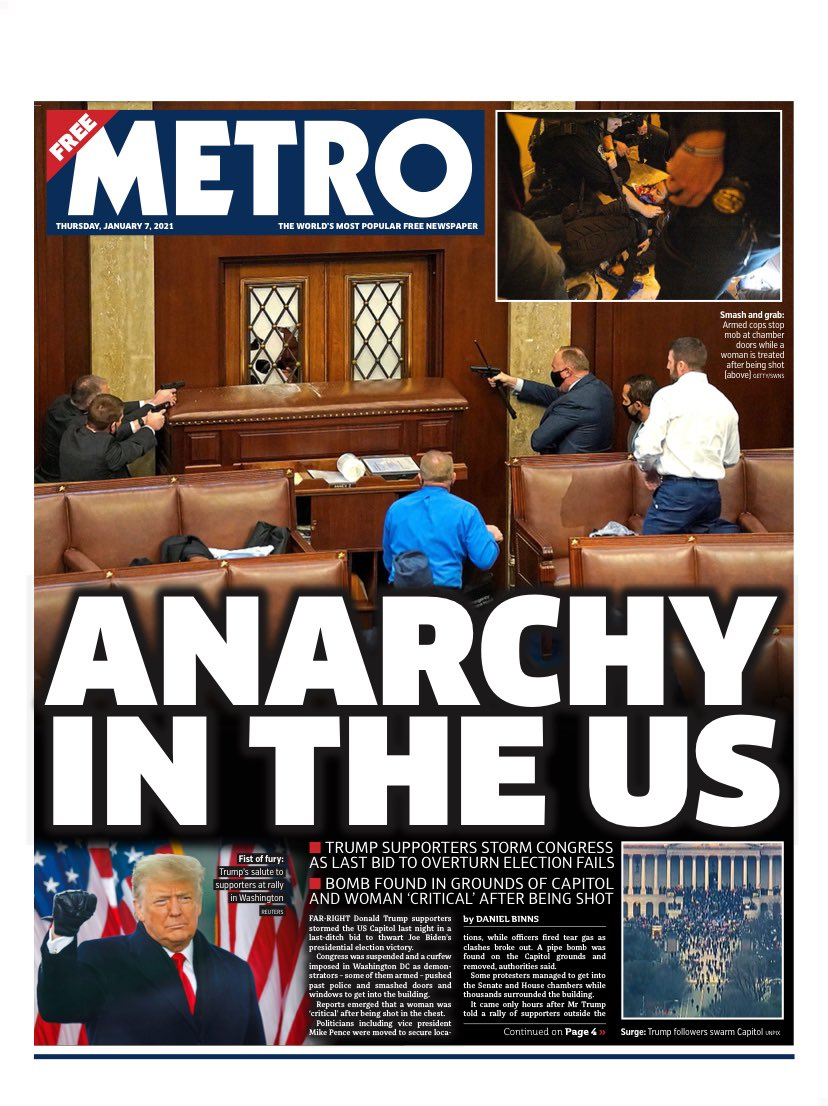 The world is big. The global community is made up of distant and diverse cultures and environments, but we are connected. So, people want to know about events and decisions in other countries which affect their safety and prosperity. And they want to have their say.
Source: Metro, 7 January 2021, https://www.pressreader.com/uk/metro-uk/20210107
International news
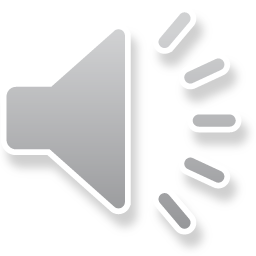 International news might include:
decisions from other governments, courts and militaries
trade agreements for agriculture, mining, and manufacturing
war and civil unrest
resource management for climate and environmental issues
technological advances and issues
Australian aid and collaboration with other nations.
International news – your ideas
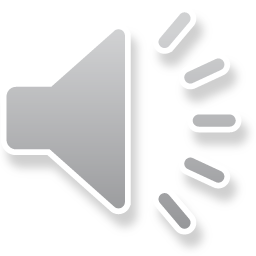 Are there international news items that you would like to write about? 
Is there an international news item that is particularly relevant for young people you know? 

Take a moment to jot down your thoughts.
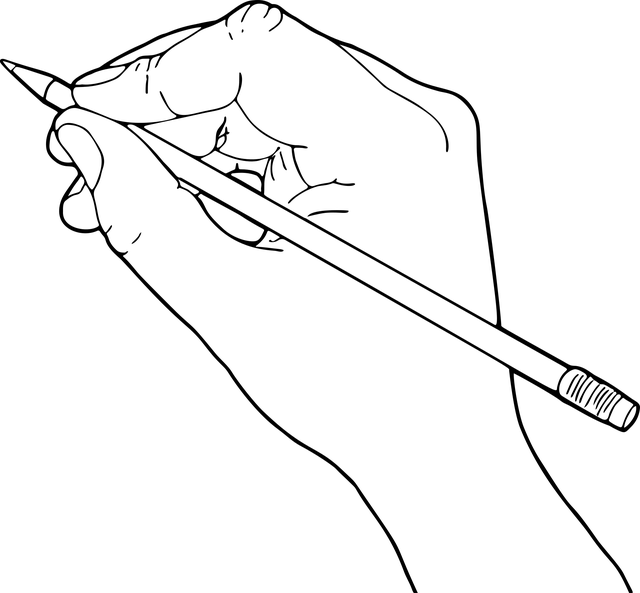 Source: Pixabay
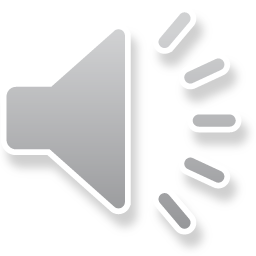 Recap
Why we follow the news: 
to safeguard our safety and prosperity, to ensure we are informed, and to have our say.

The types of news:
local, state or national news and international news.
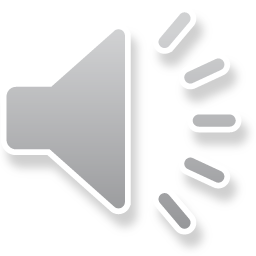 Student Activity: news record
For today’s activity, find an example of each type of news we have defined today and record the details in your news record. Find an example of:
a local news item
a state or national news item
an international news item.
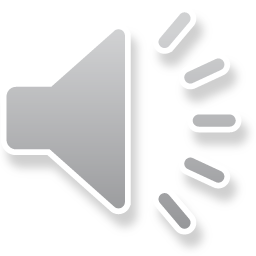 Daily reading routine
Choose something to read.
Read for at least 20 to 30 minutes.
After and perhaps during reading, make notes about what you’ve read (2 or more paragraphs).
If possible, have a chat about what you read with someone else.
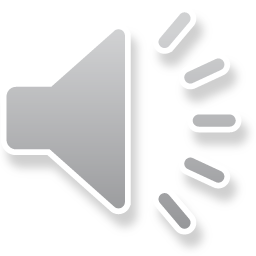